عنوان مقاله: نظریه پردازی در مدیریت: ارزیابی سهم تئوریک مطالعات سازمانی
نویسنده: حسن دانایی فرد
منبع: دانش مدیریت شماره 66 پاییز 1383
صص 3-30
چکیده
معمولا از آثار علمی عرضه کننده در گرایش های مختلف مدیریت انتظار می رود تا نقشی در بهبود دانش موجود ایفا کنند. به عبارت دیگر نشان دهد که میزان ارزش افزوده آنها در علم سازمان چیست؟ از این رو همیشه پرسش هایی در این زمینه مطرح می شود که چگونه می توان نسبت به ارزش افزوده ی نظری یک اثر علمی قضاوت کرد؟ معیارهای ارزیابی سهم نظری یک رساله یا مقاله مفهومی کدامند؟ در این مقاله با مروری احتمالی بر راهبرد های دو گانه نظریه پردازی  یعنی راهبرد نظری- پژوهش و راهبرد پژوهش – نظریه و شیوه ی عمومی نظریه پردازی (بر اساس راهبرد نخست) معیارهایی برای ازریابی و قضاوت در مورد سهم نظری یک مدل مفهومی یا پژوهش تجربی در حوزه علم سازمان ارایه خواهد شد.
ارزش افزوده ی نظری یک اثر علمی
واژه های کلیدی
توسعه نظریه، نظریه پردازی، راهبرد پژوهش- نظریه ، راهبرد نظریه –پژوهش، سهم نظریه
در محافل دانشگاهی همیشه ارزیابان یا داوران رساله های دوره های دکتری به طور خاص و همین طور ارزیابان مقاله های مفهومی و به اصطلاح متداول نظری به طور عام از صاحب رساله یا نویسنده ی مقاله این پرسش را می کنند که «نقش نظری اثر علمی شما در ارتقاء دانش موجود (برای مثال علم سازمان) چیست؟ به عبارت دیگر، میزان «مشارکت نظری» ایده ی (مدل، نظریه) شما در نظریه های موجود چیست؟
میزان مشارکت نظری
شاید تدوین نظریه های کاملا جدید که از مجموعه دانش انباشته موجئود مجزا و بارز باشداز دانشمندان علم الاجتماع، از جمله دانشمندان علم سازمان، انتظاری کاملا بجا نباشد، زیرا در زمانی که چنین اتفاقی بیفتد، نوعی انقلاب علمی رخ داده است(برای مثال وقتی نظریه کروی بودن زمین تایید شد شالوده نظریه مسطح بودن زمین فرو ریخت و به گفته توماس کوهن در این  حالت پارادایم تغییر کرد) که سخن از آن (انقلاب علمی و تغییر پارادایم به سبک توماس کوهن، در علوم اجتماعی و انسانی ، محل بحث و تردید است.
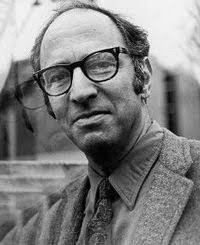 بنابراین اندیشمندان علم الاجتماع از جمله علم سازمان، بایستی با اتکاء به نظریه های دیگران، ایده جدید خود را مطرح کند از جمله علم سازمان، بایستی با اتکا به نظریه های دیگران ایده جدید خود را مطرح کنند. از این رو باید سهم نظری خود را به نحوی مستدل نشان دهند .
اتکا به نظریه های دیگران
به همین جهت پژوهش گران و نظریه پردازان در علم الاجتماع از عبارت توسعه نظریه بیشتر از پردازش نظریه، یا نظریه پردازی استفاده می کنند تا نشان دهند که نظریه پردازان با اتکا به شالوده های نظری از قبل تعیین شده بایستی ایده جدید خود را مطرح سازند. اما باید پرسش کرد برای ارزیابی این سهم نظری چه معیارهایی وجود دارد و چگونه می توان مشارکت نظری یک رساله دکتری  یا هر نوع مقاله نظری یا مفهومی را تشخیص داد در این مقاله با اتکا به دیدگاه های بنیادی دوبین (1978) و همین طور وتن (1989) معیارهایی ارائه می شود که برای ارزیابی سهم نظری می تواند مفید باشد.
«توسعه نظریه» و «پردازش نظریه»
اما برای ورود به بحث ابتدا لازم است دو راهبرد متداول نظریه پردازی و سپس مدل عمومی  نظریه پردازی (بر اساس راهبرد نظریه-پژوهش) در علوم کاربردی از جمله مدیریت را به صورت جاجمای مورد بررسی قرار داد تا خوانندگان با راهبرد و مدل نظریه پردازی اشنا و سپس نحوه ی ارزیابی نظریه هایی را که بر اساس این راهبرد و مدل ساخته  می شوند، درک می کنند. آن گاه به سه پرسش زیر پاسخ داده شود: 
1- ارکان سازده ی «توسعه نظریه» {در یک اثر علمی- مفهومی} کدامند؟ 
2- چگونه می توان به ارزش افوزده نظری یک اثر علمی- مفهومی پی برد؟ 
3- برای ارزیابی یک اثر علمی- مفهومی چه عواملی را باید مد نظر قرار داد؟
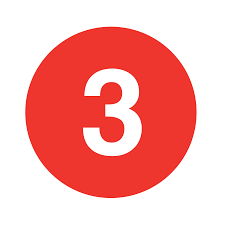 برای پاسخ به سه پرسش یاد شده، ابتدا به بررسی عناصر اصلی شکل دهنده توسعه نظری پرداخته خواهد شد و سپس با اتکا به این عناصر، معیارهای فرایند توسعه نظری را تعیین کرده  و انتظارات ارزیابان و صاحب نظران از سهم نظری یک اثر علمی و میزان مناسب بودن این اثر را مطرح و در نهایت نتیجه گیری می شود که اگر چه معیارهای ارزیابی «سهم نظری» متفاوت است ولی معیارهای مد نظر وتن (1989) می تواند به نحو ساده و قابل فهم مورد استفاده قرار گیرد.
سهم نظری
راهبردهای متدال نظریه پردازی
برای این که خوانندگان با مبانی نظریه پردازی یا توسعه نظریه آشنا شوند ذکر دو راهبرد متداول  نظریه پردازی مورد استفاده صاحب نظران و پژوهش گران در علم و کاربردی از جمله علم سازمان مفید خواهد بود. این دو راهبرد عبارتند از راهبرد «پژوهش- نظریه « و راهبرد «نظریه –پژوهش»  که به تشریح  اجمالی آن ها می پردازیم . لازم به یادآوری است که راهبرد های پژوهش عملیاتی دیگری، کربین و استراس 1996، برگر و لوکمان 1966، استراس و کربین 1998، هامرسلی ، 1990 و آیزنهارت 1989 نیز برای تدوین نظریه وجود دارند، که ذکر آن ها در این مقاله لازم نیست.
دو راهبرد متداول
راهبرد «پژوهش – نظریه»
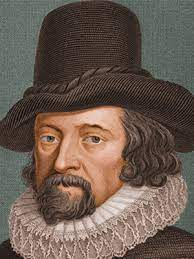 این راهبرد را که راهبرد «ابتدا پژوهش آنگاه نظریه» نامیده اند به احصاء قوانین طبیعت از طریق بررسی دقیق داده های در دسترس پژوهشگر با نظریه پرداز می پردازد. فرانسیس بیکن، ره آورد این راهبرد را «تفسیرهایی از طبیعت» توصیف می کند. به اعتقاد ری نولدز (1971) نحوه اجرای این راهبرد به شرح زیر است. 
پدیده ای را انتخاب و مشخصه های آن را فهرست کنید
همه مشخصه های پدیدد های مورد بررسی را تا حد امکان در وضعیت های مختلف  مورد سنجش قرار  دهید. 
داده های حاصل (تغییر و نوسانات در مشخصه ها)  را به دقت تحلیل کرده و نشان دهید آیا الگوهای نظام مندی میان داده ها وجود دارد که شایسته ی توجه و امعان نظر باشد.
فرانسیس بیکن
وقتی الگوهای معنتی داری را در داد ه ها یافتید با قرار دادن آن ها در گزاره های نظری، قوانین  طبیعی حاکم بر آن پدیده را احصاء کنید در نگاه و اصطلاح شناسی بیکن این قوانین طبیعی اصول  موضوعه گفته می شود. 
با توجه به رویکرد  بیکن، ری نولدز(1961) مدعی است که این راهبرد مستلزم دو شرط مهم دیگر نیز هست و ان وجود تعداد نسبتا معدودی از متغیرهای مورد سنجش در طی گردآوری داده ها  و «وجود تعدادی الگوهای معنی دار»  که باید در داده ها یافت  شود. هستی شناسی غالب این راهبرد نوعی هستی شناسی کمی است. در نتیجه پیش فرض های ان در مورد دانش (شناخت شناسی) که شالوده و زیر بنای راهبد پژوهش –آنگاه – نظریه است نیز ماهیتی کمی دارد..
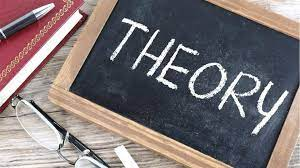 یعنی جهان واقعی، عینی و خارج از پژوهش گر قرار دارد. به عبارت دیگر، حقیقت، خارج از پژوهشگر بوده و باید از طریق پژوهش دقیق، روشمند و جامع پژوهش گر کشف  قوانین جهان شمول و علی برای ارایه تبیین های علی است. تصور می رود که این راهبرد به علت ماهیت  قیاسی غالبش، با علوم محض متاسب باشد زیرا هدف نظریه پردازی در علوم محض، دستیابی به قوانین کلی و تعمیم پذیر طبیعی است که نشان می دهد پدیده مورد بررسی، در جهان طبیعی  و عینی که در آن زیست می کنیم چگونه رفتار می کند و چگونه می توان رفتار آن را پیش بینی و تبیین کرد.
کشف  قوانین جهان شمول و علی برای ارایه تبیین های علی
راهبرد «نظریه – پژوهش»
این راهبرد، راهبرد «نظریه –آنگاه پژوهش»  نیز نامیده می شود. در این نگاه نظریه به نحوی صریح از طریق تعامل پیوسته و مکرر بین ساخت نظریه و پژوهش گر تجربی شکل می گیرد. ری نولدز مراحل این راهبرد را به شرح زیر توصیف می کند:
نوعی نظریه صریح یا در شکل آگزیوماتیک یا به شکل توصیف فرایند  بسازید،
گزاره ای را انتخاب کنید که از طریق این نظریه برای مقایسه با نتایج پژوهش تجربی شکل گرفته است. 
برای «آزمون»  گزاره های انتخابی متناسب با پژوهش تجربی، یک پروژه  پژوهشی طراحی کنید
اگر گزاره ی احصایی از نظریه با نتایج پژوهش هم خوانی ندارد، در نظریه یا طرح پژوهشی تغییراتی مناسب اعمال کنید و پژوهش را مجددا ادامه دهید،
اگر گزاره منبعث از نظریه یا نتایج پژوهش سازگاری دارد، گزاره های بعدی را انتخاب و تلاش کنید محدودیت های نظری را تعیین کند.
این راهبرد به وسیله کارل پوپر متداول شد. وی در این راهبرد پیشنهاد کرد که دانش علمی می تواند از طریق شکل دهی ایده های جدید (حدسیات) و تلاش برای ابطال آنها از طریق پژوهش های تجربی با شتب بیشتری پشرفت کند. (ری نولدز، 1971)
این راهبرد نسبت به پژوهش های کیفی از جامعیت بیشتری برخوردار است و پیش فرض های خاصی در مورد ماهیت دانش علمی دارد. برای مثال  بر اساس  یکی از این پیش فرض هاف هیچ گونه جهان واقعی یا حقیقت واحدی وجود ندارد.
بلکه بخش اعظم دانش بشری در مورد رفتار انسان در اذهان افراد خلق می شود یعنی علم، فرایند ابداع توصیف هایی از پدیده هاست. به عبارت دیگر واقعیات و حقایق واگرا و چند گانه ای وجود دارند و هدف غایی علم، کشف و تبیین تفسیری ماهیت و معنای پیدده ها و تعیین رفتار آن ها است. راهبرد نظریه-پژوهش به علت ماهیت استقرایی-قیاسی تعاملی با ماهیت کاربردی علوم رفتاری و انسانی تناسب بیشتری دارد.
واقعیات و حقایق واگرا و چند گانه ای
اهمیت این دو راهبرد در ضرورت انتخاب یکی از آن دو نهفته نیست. بلکه  ارزش آن دو، برای نظریه پرداز در ان است که ماهیت نظام مند و سودمند تعامل میان عناصر سه گانه بسیار مهم برای نظریه پردازی کاربردی یعنی توسعه و انباشت نظامی از دانش و تبیین  منسجم و منظم و دقیق (نظریه، انجام پژوهش وکشف دقیق و (پژوهش) ره آورد (اقدام یا کنش جدید) اگاهانه تر و بهتر که از کاربرد دو عنصر نخست در عمل منتج می شود حایز اهمیت فراوان است.
توسعه، تبیین، کشف دقیق
مفهوم چرخه ی رشد نظریه پردازی  با تاثیرپذیری از نظریه سیستمیف اشاره به رابطه ای مثبت و تقویت کننده یکدیگر در میان این سه عنصر سیستم  دارد. این چرخه رشد نظریه – پژوهش- عمل  که در شکل شماره (1) نشان داده شده است. برای ایجاد نظریه کاربردی دقیق و مناسب بسیار اساسی است
بنابراین تخصص مورد نیاز برای نظریه پردازی کاربردی به ماهیت این چرخه بستگی دارد. با توجه به این سه عنصر اکنون باید دید شیوه  عمومی نظریه پردازی (بر اساس راهبرد نظری- پژوهش که بیشتر متداول است) چگونه می تواند باشد.
نظریه – پژوهش- عمل
شیوه عمومی پژوهش نظریه پردازی
راهبرد نظریه پردازی «نظریه-پژوهش « ایجاب می کند که نظریه پرداز هم نستب به پدیده مورد بررسی در نظریه  و هم از نفس  نظریه پردازی  آگاه و مطلع باشد. بنابراین شیوه های نظریه پردازی کاربردی، نظریه پرداز را به تعامل بین تجربه خود از پدیده مورد بررسی  در عمل و دانش آگاهی خود را از آن پدیده ملزم می سازد. به این طریق هم آگاهی نسبت به پدیده مورد بررسی و هم دانش در مورد آن از طری فرایند نظریه پردازی به هم پیوند داده می شوند.
این گفتمان مستمر و چرخه ای، بین دانش و تجربه  در ساخت نظریه کاربردی که کانون تمرکز نظریه است، انباشت دانش نظری مرتبط و دقیق از پدیده را تسهیل می کند و کانون تمرکز نظریه است، انباشت دانش نظری مرتبط و دقیق  از پدیده را تسهیل می کند و کانون تمرکز خود نظریه  و نظریه پردازی نیز است.
انباشت دانش نظری مرتبط و دقیق از پدیده
با تاسی از شکل 1 و 2  طریقه ی مفهوم سازی و پژوهش در نظریه پردازی کاربردی به عنوان نظامی تعاملی و تکراری مرکب از 5  مرحله  به شرح زیر نشان داده می شود: 
شکل گیری مفهومی 
عملیاتی سازی
کاربرد
تایید یا رد
پالایش و توسعه مستمر نظریه
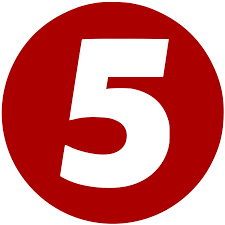 در یک نگاه کلی، پژوهش نظریه پردازی کاربردی مرکب از دو عنصر کلی، یعنی تئوریزه کردن- عمل  و «عمل- تئوریزه کردن» است. هر کدام از این عناصر نتایج مشخصی در پی دارد که راهنمای پژوهش نظریه  پردازی کاربردی است و در نهایت منجر به نظریه قابل اعتماد دقیق و متناسب برای بهبود کنش کاربران می شود.
یکی از نتایج اصلی عنصر تئوریزه کردن در نظریه پردازی شکل گیری  نوعی چهارچوب نظری منسجم و آگاهی بخش است که تبیین کننده پدیده است. ستانده های کلیدی عناصر عمل  در نظریه پردازی، به گرداوری داده ها/یافته ها و دانش تجربی می پردازند. که برای تایید با رده پالایش و توسعه بیشتر نظریه موجود و همین طور تقویت و غنی کردن مطلوبیت نظریه در عمل، مورد استفاده قرار می گیرند. مراحل پنج گانه شیوه پژوهش نظریه پردازی، صرف نظر از شیوه نظریه پردازی ویژه مورد استفاده پژوهش گر- نظریه پرداز،در برخی از موارد مستلزم پی گیری این مراحل پنج گانه یعنی شکل گیری مفهومی، عملیاتی سازی، کاربرد تایید یا رد و پالایش و توسعه مستمر نظریه است.
تبیین کننده پدیده
به علاوه این نکته  نیز شایان توجه است که یک نظریه کاربردی هرگز کامل تصور نمی شود بلکه تا زمانی صحیح است که نظریه دیگری ظهور نکند. بدین صورت نظریه همیشه در حال پیشرفت  است و پژوهش های بعدی مرتبط با نظریه برای پالایش و افزایش اطمینان یا رد نظریه موجود استفاده می شود، این امر در چرخه نظریه پردازی یعنی پالایش و توسعه مستمر نظریه متجلی است این که کدام مرحله واقعا در ابتدا در فرایند نظریه پردازی انجام شود، بستگی به شیوه نظریه پردازی مورد استفاده پژوهش گر نظریه پرداز دارد.
یک نظریه کاربردی هرگز کامل تصور نمی شود
از این رو، واژه توسعه نظریه نسبت به نظریه سازی مناسبت بیشتری دارد با این نگاه به نظریه  و نظریه پردازی، چگونه می توان میزان «توسعه دهندگی دانش موجود» توسط یک نظریه جدید را مورد ارزیابی قرار داد؟ آیا چارچوبی وجود دارد؟
میزان «توسعه دهندگی دانش موجود
چارچوب ارزیابی سهم نظری مدل یا نظریه
تا زمانی که معیارهای وجود نداشته باشد، نمی توان یک نظریه  جدید را مورد ارزیابی قرار داد. برای ارزیابی نظریه های جدید صاحب نظران متعددی چهارچوب هایی ارائه داده اند. باچاراج (1989) با نگاه به این چارچوب ها، بر اساس دو معیار : الف) ابطال پذیری ب) مطلوبیت چارچوبی ارائه داده است که در شکل شماره 4 نشان داده شده است.
در گذر زمان، صاحب نظران متعدد دیگری تلاش کردند تا نشان دهند که چگونه می توان مشخص کرد. رساله مقاله ، مدل  یا نظریه جدیدی که محقق یا صاحب نظری ارائه می دهد در دانش موجود سهمی نظری بر جای می گذارد در این رابطه صاحب نظران و پژوهشگران چارچوب ها و مدل های مختلفی ارائه داده اند که بعضا درک و فهم آن ها برای همگان چندان ملموس و ساده نیست و چنگ زدن به بنیان ها و شالوده های این ایده ها، نیازمند مهارت های فنی و نظریه پردازی و هوشمندی زیادی است بر این اساس، درک چهارچوب مفهومی موجود در کتاب «توسعه نظریه نوشته دوبین (1978 ) و همین طور کپلان (1964) بسیار زمان بر و  دشوار است.
چنگ زدن به بنیان ها و شالوده های این ایده ها،
به همین علت دیوید وتن (1989) در مقاله خود مدعی است که بسیاری از چارچوب های موجود به جای آنکه به وضوح  موضوع یعنی چگونگی تعیین سهم نظری) کمک کنند، بر ابهام آن می افزایند. 
در این مقاله تلاش می شود با اتکا به چارچوب مد نظر دیوید وتن (1989) عناصر اصلی قضاوت در مورد شدت و غلظت سهم نظری  یک رساله علمی یا یک مقاله، به نحوی روشن مطرح شود . در نتیجه بتوان به مدد آن انتظارات و معیارهای پژوهشگران و استادان از یک رساله(دکتری) یا مقاله  های علمی – مفهومی را معین و چارچوبی ارایه داد.
که با اتکا به آن بتوان  ویژگی های برجسته یک اثر مفهوم در علم الاجتماع  کاربردی را تعیین کرد. برای ارائه این چارچوب ابتدا باید دید ارکان اصلی  یک نظریه چیست.
ارکان اصلی  یک نظریه چیست؟
ارکان سازنده «توسعه نظریه» کدامند؟
به گفته دوبین (1978) یک نظریه کامل باید چهر عناصر اساسی زیر را در برداشته باشد: 
«چه»: چه عواملی (مفاهیم، متغیرها، سازه هایی) باید به طور منطقی برای تبیین بخشی از رفتار پدیده اجتماعی و فرهنگی  مد نظ رقرار گجیرد؟ برای ارزیابی صحت وجود این عوامل در یک اثر علمی باید دو نکته توجه کرد:
جامع بودن: ایا همه عوامل ذی ربط درون نظریه قرار گرفته اند؟
مانعیت: آیا عوامل زائدی که ارزش افزوده نظری نخواهند داشت، با سهم اندکی در درک ما از پدیده ی مورد بررسی دارنده حذف شده اند یا خیر؟
با اتکا به این دو اصل باید با منطقی مستدل نشان داد که آیا این عوامل لازم و مکفی در مدل یا نظریه قرار داده شده اند و سایر عوامل زاید حذف شده اند یا خیر؟ به عبارت دیگر، زمانی که پژوهش گران و نظریه پردازان  عناصر چارچوب مفهومی رساله یا مقاله خود را تعیین می کنند  باید با ارائه ی استدلال های منطقی و تجربی، تلاش کنند در ابتدای «جامعتی» ( تعداد مکفی عوامل تعیین گر یا توصیف کننده رفتار پدیده ) را مد نظر قرار دهند زیرا در گذر زمان بر اساس پژوهش های خود آن ها یا دیگران، در مرحله آزمون، ایده های اولیه آن ها (عوامل) پالایش خواهد شد.
عوامل لازم و مکفیی
از این رو گفته می شود حذف عناصر غیر ضروری و نامعتبر نسبت به عواملی که احتمالا در مرحله آزمون تایید خواهند شد بسیار آسان تر است. در عین حال این امر نباید به محملی برای تهی کردن شالوده  برای حذف عناصر مدل یا چارچوب مفهومی محدوش کردن جامعیت  نظریه شود. بنابراین، حساسیت نظریه پرداز نسبت به توازن بین جامعیت و مانعیت نماد بارز یک نظریه پرداز خوب است.
توازن بین جامعیت و مانعیت
چگونه. چگونگی پیوند عوامل، از دیگر عناصر مهم شکل دهنده مدل یا نظریه است، از این رو، بعد از تعیین عناصر کلیدی نظریه با توجه به دو اصل جامعیت و مانعیت  باید نشان داد که برای تعیین رفتر پدیده مورد بررسی چگونه این عوامل به هم ارتباط داده شوند. به عبارت دیگر، باید نشان داد که تعاملات با روابط عناصر درون چارچوب مفهومی چگونه باید باشند.
معممولا  پژوهشگران به طور شماتیک با استفاده از نمودارها، فلشها و اشکال هندسی مختلف این روابط را ترسیم می کنند. طوری که روابط علی  و همبستگی را نشان دهند. محدودیت شیوه ها و ماهیت ذاتی علی نظریه را بی اعتبار  نمی سازند. به عبارت دیگر، محقق نباید به علت محدودیت استفاده از شیوه های تحلیلی یا آماری برای تایید روابط بین عناصر یا وجود مشکلات اجرایی، روابط مبتنی بر خردمایه منطقی یا تجارب دیگران را در چارچوب اولیه قید نکند. وقتی دو محور «چه» و «چگونه» را کنار هم قرار داده شوند «حیطه یا موضوع نظریه» شکل می گیرد. هر چه روابط مورد بررسی پیچده تر باشند، ترسیم نموداری آن ها مفید تر است.
وقتی دو محور «چه» و «چگونه» را کنار هم قرار داده شوند «حیطه یا موضوع نظریه» شکل می گیرد
البته همه رساله ها و چارچوب های نظری نباید با اتکا به نمودار، فلش و اشکال هندسی نشان داد، بلکه کافی است اندیشه محقق یا صاحب نظر به وضوح مشخص باشد و درک خوانندگان را افزایش دهد. اما باز نمای دیداری غالب اندیشه صاحب نظر را به طور واضح تر نشان می دهد و درک خواننده را می افزاید. به طور خاص،  مدل های رسمی به طراحان و کاربران نظریه کمک می کنند تا تعادل بین مانعیت و جامعیت در نظریه ای رسمی به طراحان و کاربران نظریه کمک می کنند تا تعادل بین مانعیت و جامعیت در نظریه یا چارچوب مفهومی را مورد ارزیابی قرار می دهند
تعادل بین مانعیت و جامعیت
چرایی.  در نوشتار های روش شناسی و از چرایی به نام خردمایه نیز یاد می کنند. بنابراین، پژوهش گر نظریه یا صاحب رساله یا مقاله مفهومی باید به وضوح نشان دهد که مبانی اساسی روان شناختی، اقتصادی یا اجتماعی گزینش عامل و روابط علی پیشنهادی کدامند؟ این خردمایه تجلی پیش فرض های نظریه یعنی حلقه های پیوندی نظری است که مدل را کلیتی مجزا از تک تک اجزا نشان می دهد. همان طور که برخی از صاحب نظران بین مدل و نظریه تفاوتی قایل نشده اند در این مقاله نیز آن دو مترادف فرض شده اند.
پرسش کلیدی که در این محور باید پاسخ داد آن است که : چرا صاحب نظران به چنین بازنمایی خاص از پدیده که صاحب نظری ارایه داده، اعتبار می دهند؟ پاسخ، دو منطق زیر بنایی مدل پژوهشگر یا صاحب نظر نهفته است. درستی یا موثق بودن نگاه های زیادی به ماهیت انسان، ضرورت های سازمانی یا فرایندهای اجتماعی، مبنایی برای ارزیابی  میزان معقولیت چارچوب مفهومی پیشنهادی است.
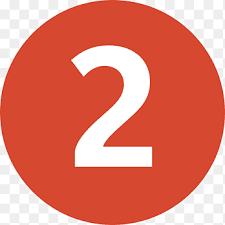 در طی فرایند توسعه نظریه، منطق به عنوان مبنای ارزیابی جایگزین داده ها می شود. رساله نظریه پرداز یا پژوهش گر باید دیگران را متقاعد کند که قضایای مطرح شده توسط وی در صورتی معنی دار است که بر نحوه پژوهش در عرصه  مورد نظر صاحب نظران یا پژوهش گران تاثیر داشته باشد. اگر بر اساس تعریف مدل نظری، رهنمود مفیدی برای پژوهش است پس لازم نیست همه روابط موجود در مدل آزمون شوند اگر همه روابط به صورت تجربی تایید شده باشند، باید آن مدل را در کلاس درس به دانشجویان اموخت  و ارزش نظری چندانی ندارد.
رسالت یک نظریه پرداز یا پژوهش گر که به امر توسعه نظریه اشتغال  دارد، این است که دانش موجود وا به چالش کشیده و گسترش دهد، نه این که صرفا نوشته های دیگران را در قالب مدلی ارائه دهد. بنابراین صاحب نظران باید از طریق ارایه تبیین های در خور توجه  و منطقی با تغییر دیدگاه های دیگران مرزهای دانش را گسترش دهد.
چرا پژوهش های انجام شدهد  کاربرد های ضمنی مهمی برای پیوند دادند توسعه نظریه و پژوهش های تجربی دارند؟ ترکیب «چگونه  ها» و «چه» ها منجر به شکل گیری نوعی مدل می شود که می توان بر اساس آن قضایای آزمون پذیری را استخراج کرد، تفاوت عمده  بین قضایا و فرضیه ها آن است که عنصر اصلی شکل دهنده قضایا، مفاهیم هستند.  در حالی که اجزاء کلیئی فرضیه ها «سنجه ها» هستند.
ترکیب «چگونه  ها» و «چه» ها
از نظر فنی، این نوع گزاره ها (برای مثال، بی عدالتی منجر به ب یاعتمادی می شود) و می توان بدون درک «چرایی های»  زیر بنایی مدل آزمون کرد. در این حالت، مباحث مربوط به کاربردهای ضمنی نتایج یک مطالعه خاصیت تجربی دارند – به نظری – به صورت محور غالب در می آیند.
اما باید اذعان کرد، وقتی از چرایی انجام یک پژوهشی درک کافی نداریم  یا جهت نظریی را که باید دنبال کنیم، نمی دانیم آنگاه گفتمان ما  در چنبره مباحث  روش شناسی داغ (به خصوص آمار و ارقام و نگاره ها) در مورد چگونگی انجام این پژوهش تباه می شود. حاکمیت آمار در رساله های دکتری در رشته هایی مانند مدیریت و ... هدف را قربانی وسیله کرده است. 
برای پرهیز کردن از مباحث بی معنی و تهی قضایای رساله یا مقاله باید روند در چرایی ها و همین طور «چگونه» ها  و «چه ها» داشته باشد.
ولی نظریه ها، نوعی تبیین برای این ویژگی ها ارایه می دهد. بنابراین باید مطمئن شد که ان چه یک نظریه خوب را شکل می دهد و ارائه تبیین به ظاهر صحیح و متقاعد کننده برای چرایی روابط خاص موجود در داده ها است که انتظار آن را می رود. این سه عنصر در کنار یکدیگر، اجزا  اساسی یک نظریه ساده را که به توصیف و تبیین پدیده ها می پردازد، شکل می دهند.
دیدگاه های دیگر  در مورد استفاده از قضایا نیز صحیح است. همه آن چه  تحت عنوان ارزش افزوده نظری یا سهم نظری  مطرح می شود به قضایا نیازی ندارند و همه مقاله های علمی ضرورتا از قابل مشابهی  تبعیت نمی کنند. در عین حال، زمانی که هدف غایی یک رساله یا مقاله، ارائه «موضع نظری جدید یا زیر پرسش بردن ساختار بنیادی یک نوع نظریه موجود است، وجود قضایای پژوهش پذیر بسیار مفیدند، زیرا محقق یا نظریه پرداز را به تفکر در مورد کاربرد های مشخص تفکر جدید یا بازنگری شده وادار کرده و این احتما را افزایش ی دهد که پژوهش های بعدی، آژمون های معتبری از براهین اصلی نظریه پردزا یا محقق ارایه دهند.
زیر پرسش بردن ساختار بنیادی یک نوع نظریه موجود
اگر قضایایی مورد استفاده قرار می گیرند، باید صرفا به تعیین استنباط های قیاسی منطقی برای پژوهش کردن به یک برهان نظری محدود شوند. برخی از صاحب نظران، به اشتباه از قضایا برای تلخیص مجموعه از از نوشتار ها استفاده می کنند.
قضایا
چه کسی، کجا، چه زمانی(عوامل زمینه ای) این قیود محدودیت هایی بر قضایای احصایی از مدل نظری تحمیل می کنند. این عوامل زمینه ای مرزهای تعمیم پذیری را تعیین می کنند و در نتیجه «دامنه نظریه» را شکل می دهد. دانشمندان که اثرات «زمان و زمینه»  را بر افراد و رویداد ها مطالعه می کند همیشه  از نظریه پردازان این پرسش را مطرح می کنند که آیا پیش بینی شما در مکان های دیگر و در خصوص افرادی دیگر و در دوره های زمانی دیگر کاربرد دارد؟
دامنه نظریه
متاسفانه تعداد معدودی از نظریه پردازان به محدودیت های زمینه ای قضایای مطرح شده در چارچوب مفهومی خود متمرکز می شوند. بسیاری از اندیشمندان در تلاش های خود برای درک پدیده ای اجتماعی صرفا محیط های خاص و برهه های زمانی خاص خود را مد نظر  قرار می دهند.
اگرچه نمی توان انتظار داشت که نظریه پردازان نسبت به همه محدودیت های قضایای نظریه خود حساسیت نشان می دهند ولی انجام برخی از آزمون های ساده تصمیم پذیری قضایا، ارزشمند است. 
حساسیت نسبت به زمینه یا بستری که نظریه در ان تدوین شده برای نظریه های مبتنی بر تجربه از اهمیت بیشتری برخوردار است به گفته پژوهشگرانی که در مورد  عوامل زمینه ای محاط بر نظریه  مطالعه می کند. معنا از بستر یا زمینه استنتاج می شود.
یعنی آن چه را که در عالم  واقعی رخ می دهد، از طریق درک مکان و زمان  وقوع آن ، فهم می کنیم. مشاهدات درون فضا  یا بستری خاص انجام می شود و باید درون آن فضا یا بستر خاص درک شوند. بنابراین پژوهشگران یا نظریه پردازانی که با رویکرد استقرایی به تدوین نظریه ها می پردازند باید از محدودیت های تعمیم پذیری صحبت کنند.
درک مکان و زمان  وقوع آن
اگر چه حساسیت نظریه پردازان به زمینه  یا قضایی که نظریه در آن تدوین می شود حای زاهمیت است ولی عناصر «چه کسی»، «کجا» و «چه زمانی» نظریه، نوعا از طریق آزمون های بعدی گزاره نظری اصلی  و زاید (چه ، چگونه و چرا) کشف می شوند. در فرایند آزمون این ایده ها در محیط های مختلف، این قید محدود کننده ماهوی کشف می شوند. در غیاب قراین تجربی  باید نسبت به گستره ی آگاهی قبلی نظریه پرداز از همه محدودیت هایی ممکن بر میزان کاربردی بودن یک نظریه، آگاه بود.  با این نگاه، چگونه می تواد گفت یک مدل یا یک نظریه ارزش افزوده علمی دارد؟
غیاب قراین تجربی
شکل 6» اجزا کلیدی توسعه نظریه 
چه : عوامل (متغیرها، سازه ها و مفاهیم) توجیه کننده پدیده ها که باید به طور 
منطقی مد نظر قرار گیرندف کدامند؟

چگونه: نحوه ارتباط بین عوامل سازنده نظریه چگونه باید باشد؟ 

چرا: خردمایه شکل دهنده پیش فرض های نظریه کدامند؟ 

چه کسی: پدیده هایی که رفتارشان تبیین می شود (کارکنان یا مدیران)

کجا: مکان تدوین نظریه کجاست؟ (کشور/سازمان ...)

چه زمانی: نظریه در چه برهه زمانی تدوین شده است؟
ارزش افزوده یا سهم نظری منطقی چیست؟
بیش تز عالمان علم سازمانی به تدوین نظریه کاملا جدید دست ئمی زنند بلکه  نوعا به بهبود نظریه های موجود می پردازند. بنابراین قضاوت در مورد سهم نظری مکفی چنین آثار علمی (نظریه ها) دشوار است. با این وجود، عناصر متشکله نظریه های اجتماعی که در بخش قبلی توصیف شد. مجموعه معیارهایی برای ارزیابی این آثار علمی ارائه می کند. بنابراین، برای  بررسی ارزش افزوده هر نظریه یا مدل جدید باید بر عناصر مندرج در بخش قبل توجه کرد.
عناصر متشکله نظریه های اجتماعی
چه و چگونه
اگر چه ایجاد یا عرضه «سهمی نظری» به دانش موجود از طریق افزودن یا حذف برخی از اجزاء یک مدل به آسانی میسر است، ولی چنین کاری، عالمان و نظریه پردازان را متقاعد نمی کند. یکی از شیوه های اثبات «ارزش تغییر پیشنهادی» یک نظریه پرداز در فهرست عناصر شکل دهنده نظریه وی نهفته است که نشان می دهد چگونه این تغییر، روابط پذیرفته شده بین متغیرها (چگونه ها) را تحت تاثیر قرار می دهد همان طور که فهرتستی از متغیرها یک نظریه  را شکل  نمی دهد، افزودن متغیری جدید به فهرست عناصر موجود نیز نباید با ارزش افزوده یا سهم نظری اشتباه شود.
ارزش تغییر پیشنهادی
روابط، نه فهرست ها، تجلی حیطه نظریه هستند. همان طور که پویین کار  خاطرنشان می  کند:  «علم از واقعیات تشکیل می شود همان طور که ممکن است هر بنایی از سنگ ساخته شود...اما توده ای از سنگ ها بازنمای واقعی از بنا نیستند؟ و واقعیات غیر ضرورتا علم نیستند.
بنابراین ارزش افزوده یا بینش های نظری از اثبات این نکته حاصل می شود که چگونه  افزودن متغیری جدید به مدل های موجود درک خوانندگان از پدیده ها را از طریق درک نقشه های علی بین متغیرها تغییر می دهد. برای مثال افزودن قدرت نیاز به رشد به نظریه های طراحی شغل، دیدگاه های موجود در مورد طراحی شغل را متحول و نحوه انجام پژوهش ها در مورد آن را تغییر داد.
تغییرات مهم در عنصر «چه» و «چگونه» نظریه همواره مبتنی بر نتایج پژوهشی شگفت آور است دانشمندان در فرایند گردآوری داده های کیفی یا کمی، غالبا با نوعی سازگاری بین مشاهدات  خود و حکمت متعارف مواجه می شوند. اگر چه نظریه پردازان همواره بر اساس سنجش خطاء نتایج متضاد را تبدیل می کنند  ولی چالش های مستمر نسبت به اندیشه های منسوخ در مورد پدیده های مختلف از جمله پدیده های سازمانی نظیر نگاه های موجود به انگیزش نشان می دهد  که داده های مکفی موجود بر کامل تبودن نظریه های موجود در زمینه انگیزش صحه می گذارد.
کامل تبودن نظریه های موجود در زمینه انگیزش
چرا. عنصر چرا در مدل مفهومی، مفید ترین عنصر نظریه اما دشوارترین عنصر شکل دهنده آن است شکل دهی این محور مستلزم توسل به دیدگاه های دیگر رشته ها یا حوزه ها است که تغییر در نگاه های ما را به طریقی تشویق می کند که خردمایه  های بنیادی پشتوانه نظریه های پذیفته شده را به چالش می کشد. این چلش ها که نسبت به ماهیت انسان، بالندگی گروه، مبادلات سازمانی و غیره وجود دارد، عموما  منجر به مفهوم سازی جدیدی از نظریه ها می شود.
این جنبه از توسعه مفهومی از اهمیت بسیار زیادی برخوردار است و عموما نادیده گرفته می شود. نظریه ها غالب  به چالش کشیده می شود زیرا پیش فرض های آنها غیر واقع  یینانه بوده اند (نوعا با تاسی از ایده های دیگر حوزه ها) اگر چه ایجاد اجماع حول حقیقت پارادایمی مانند اجماع بر سر واقعیت تجربی دشوار است، با وجود این، پیشرفت های نظری کلان اخیر در علم سازمان که از اکولوژی و اقتصاد متاثر شده اند برجستگی این رویکرد را اثبات می کند.
چه کسی چه زمانی کجا( عوامل زمینه ای) عموما خاطر نشان کردن صرف محدودیت ها در برداشت های فعلی از دامنه کاربرد یک نظریه کفایت نمی کند. برای مثال، کشف این نکته که مدل اصلی گزینش پرسنل در یک محیط نظامی از روایی پیش بینی اندکی برخوردار است فی نفسه تجلی ارایه سهمی نظری در قلمرو مدیریت منابع انسانی نیست. 
مضافا نظریه پردزاان باید بدانند  که چرا این عدم انطباق وجود دارد  تا بتوانند برای قرار دادن این اطلاعات جدید در مدل، عناصر «چگونه» و «چه»  مدل عناصر را دگرگون سازند.
در مقابلف به کارگیری مدلی قدیمی برای محیطی جدید و نشان دادن این نکته آن طور که انتظار می رود کماکان کاربرد دارد، سهم نظری یا ارزش افزوده ای ندارد. این نتیجه گیری در صورتی سهمی نظری ارائه می دهد که عواملی در محیط جدید کشف شوند که نشان دهند، نظریه موجود تحت آن شرایط کاربرد ندارد. به عبارت دیگر، بررسی تغییرات کیفی در مرزهای یک نظریه (کاربردها تحت شرایط متفاوت کیفی) به جای بسط کمی در اولویت است. دو مثال از این رویکرد، بررسی نظریه های غربی مدیریت در فرهنگ شرقی به وسیلیه مازایاما و بررسی نظریه های سازمانی رشد محور تحت شرایط افول هستند.
سهم نظری یا ارزش افزوده ای
عنصر مشترک و متداول در توسعه نظریه  از طریق کاربردی آن در محیط های جدید، ضرورت وجود یک حلقه بازخورد نظری را نشان می دهد. نظریه پردازان باید مطالب جدیدی در مورد نظریه به عنوان نتیجه کاربرد آن را در شرایط متفاوت بیاموزند یعنی کاربرد های جدید باید ابزار(عوامل  یا نوع روابط) را بهبود دهد نه صرفا مطلوبیت آن را از نو تایید کنند.
سه محور کلی زیربنای این بخش است، نخست این که بهبودهای نظری پیشنهادی که صرفا منجر به بهبود یک عنصر از نظریه موجود می شود. به ندرت از کفایت لازم برخوردارند. به علاوه قاعده کلی سرانگشتی آن است که انتقاد ها باید بر عناصر چندگانه نظریه متمرکز باشد. این رویکرد به کاملیت و جامعیت اثر نظری می افزاید.
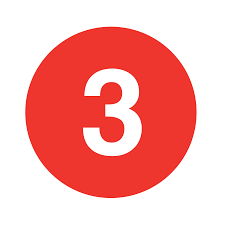 دوم آن که انتقاد های نظری باید قرائن در خور توجه را نشان دهند، این قرائن می تواند منطقی (برای مثال، نظریه از نظر درونی سازگار نیست) یا تجربی(برای مثال پیش بینی های نظریه با داده های چندین مطالعه سازگار نیست) یا شناخت شناسانه (پیش فرض های آن غیر معتبرند) باشد.سوم آن که این انتقادهای نظری باید راه کارهاهای جبرانی یا جایگزین هایی را نیز ارائه دهند. در غیر این صورت، دانستن این نکته که آیا نظریه اولیه کامل نیست  یا این که با نظریه جدید می توانیم در جهان بسیار پیچیده به بهترین وجه عمل کنیم، دشوار است.
عوامل مورد استفاده در ارزیابی آثار علمی مفهومی
تا این جا مزیت های ذاتی یک برهان نظری را بررسی کردیم. سوای این مزیت ها، ارزیابان آثار مفهومی عوامل دیگری از جمله وضوح ایده مطرح شده توسط نظریه پرداز، تاثیر بر پژوهش ها، به هنگامی و مناسبت آن ایده در قلمرو یک رشته علمی (برای مثال علم سازمان) را مد نظر قرار می دهند.
ارزیابی  و صاحب نظرانی که به بررسی آثار مفهومی می پردازند هفت عامل کلیدی را مد نظر قرا می  دهند که در قالب هفت پرسش مطرح و از مولف یک رساله یا یک مقاله به طور  کلی نظریه پرداز می خواهند به این هفت سوال پاسخ دهد. پاسخ های این سوال ها پاسخ به سوال اصلی در ارزیابی یک اثر نظری علمی است و آن این که  یک نظریه، چارچوب مفهومی یا ایده که در قالب رساله و مفاله و...منتشر شده چه ویژگی هایی با داشته باشئد و چه معیارهایی را باید رعایت کند تا نشان دهد که سهمی نظری در علم سازمان (یا هر علمی کاربردی دیگر) ایفا کرده است؟
آیا نکته جدیدی ارائه داده است؟ آیا اثر جدید، ارزش افزوده ای در علم مجود دارد یا خیر؟ البته در رشته هایی نظیر رشته مدیریت ارزیابان در پی نظریه  کاملا جدیدی نیستند و چنین انتظاری نیز از دانشجویان دوره های کارشناسی ارشد و دکتری ندارند ولی سهم نظریی که ارائه می دهد با بسط  و گسترش هایی که در نظریه  های موجود می دهند باید نگاه  موجود دانشمندان حوزه مدیریت را به طریقی چشم گیر تغییر دهد.
تغییرات پیشنهادی را می توان بر اساسس دو معیار  «حیطه» و «درجه» تغییر مورد سنجش قرا دارد. حیطه « تغییر» به سطح تئوریزه ردن (ُطح کلی یا متوسط) اشاره دارد. ولی «درجه تغییر» مورد سنجش قرار دارد. «حیطه تغییر» به سطح تئوریزه کردن(سطح کلی یا متوسط) اشاره دارد.
ولی با «درجه تغییر» اشعار به میزان بنیادی بودن تغییر پیشنهادی دارد. به طور کلی «حیطه» که میزان تاثیر گذاری ایده یا نظریه جدید بر حوزه عملیات یک رشته را نشان می دهد نسبت به «درجه یا میزان تغییر» که اشاره به میزان جدید بودن ایده یا تفکر پیشنهادی دارد. در تعیین سهم نظری یک چارچوب مفهومی یا به طور کلی یک نظریه ، از اهمیت کمتری برخوردار است.
درجه تغییر
حیطه
آیا نحوه عمل رشته مورد نظر را تحت تاثیر قرار داده است؟ ایا نظریه جدید ارائه شده نحوه عمل یا کاربرد علم سازمانی (ِیا هر علمی دیگر) را تحت تاثیر قرار می دهد؟ آیا قرائن  و شواهد پژوهشی به صورت روشن بی صحت آن مهر تایید زده اند یا این که این نظریه صرفا از طریق رویکرد قیاسی مطرح شده است.
قرائن  و شواهد پژوهشی
آیا اثر جدید، چیزی فراتر از گزاره ها ارائه می دهد؟ آیا راه حل های پیشنهادی در نظریه جدید،  نارکارآمدی ها در نظریه هایی فعلی را جبران می کند؟
 البته این پرسش برای ارزیابی آثار نادر و بسیار مفهومی که هدفشان تغییر شیوه تفکر دانشمندان سازمانی است مناسبت کمتری دارد. در عین حال هدف هر اثر نظری استاندارد باید تغییر نحوه عمل پژوهش ها در آن حوزه باشد نه این که صرفا نوعی مدل مفهومی ارائه دهد که پیامد های اندکی به همراه دارد.
آیا از منطق زیر بنایی محکمی برخوردار است؟
آیا منطق زیر بنایی نظریه و قرائن و شواهد تجربی موید آن در خور توجه است یا خیر؟ آیا پیش فرض های نظریه پرداز واضح و روشن هستند، آیا دیدگاه نظریه پرداز باورکردنی است؟ آثاری که به توسعه نظریه می پردازند باید بر بنیان و شالوده ای از برهان متقاعد کننده استوار باشد و ریشه  در دیدگاه های معقولانه  و صریح از ماهیت انسان و نحوه فعالیت عمل سازمان داشه باشد.
آیا دیدگاه نظریه پرداز باورکردنی است؟
آیا به نحوی مناسب و به هنگام انجام شده است؟
آیا از علمی نوعی اندیشه مناسب و به هنگام را انعکاس می دهد و از ویژگی های کاملیت و جامعیت برخوردار است؟ 
آیا عناصر  نظری (چه، چگونه ، چرا، کجا، چه کسی) به اثر علمی کیفیت مفهومی اساسی بخشید یا کیفیت های سطحی به آن داده است؟ 
آیا براهین ارائه شده، فهم فعلی از موضوع را انعکاس می دهد یا خیر؟
 آیا بر قضایی استوار است که به نحو صحیحی استفاده شده اند؟ 
آیا برهان نظری از نظر منطقی، نقصی عمده ندارد؟ 
آیا اثر علمی نشان می دهد که در گذر یک دوره زمان گسترده شکل رگفته یا بر دیدگاه های گران سنگ دیگر دانشمندان استوار شده است؟
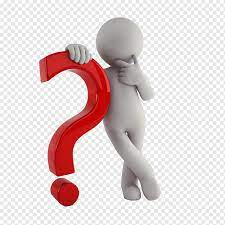 آیا به نحوی دقیق به رشته تحریر در آمده است؟
 آیا اثر علمی به نحوی مطلوب سازماندهی شده است؟ 
آیا جریانی منطقی را طی می کند؟
 آیا ایده های اصلی اثر علمی به سادگی قابل دست یابی اند؟
 آیا شوق خواندن در خواننده را ایجاد می کند؟
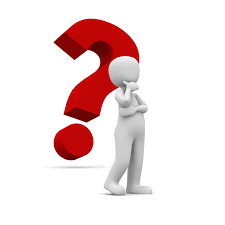 آیا اثرعلمی به سادگی قابل دستیابی اند؟ 
آیا شوق خواندن در خواننده را ایجاد می کند؟
 آیا اثر علمی به سادگی قابل دست یابی اند؟
 آیا شوق خواندن در خواننده را ایجاد می کند؟
 آیا اثر علمی جامعیت (تفصیل موضوع) و مانعیت ( به حدی کوتاه که جالب باشد) را رعایت کرده است؟
 آیا سیمای ظاهری اثر علمی، تجلی استاندارد های حرفه ای نظریه پرداز  یا صاحب اثر را نشان می دهد؟ 
آیا شکلی کلی و محتوی مقاله و منابع و مآخذ با هم سازگارند؟
آیا در زمان مناسبی ارائه شده است؟
 آیا موضوع مورد علاقه اندیشمندان حوزه علم سازمانی است؟
 آیا مباحث جاری علم سازمانی را پشیرفت می دهد و مایه شکل گیری بحث های جدید می شود و به مباحث قدیی  روحی تازه می بخشد یا خیر؟
 ارزیابان آثار علمی به آثاری که مملو از زوائد، غیر منسجم و غیر مستند هستند ارزشی قایل نیستند.
توجه چه کسانی را جلب می کند؟
چه درصدی از پژوهشگران و اعضا حوزه علمی علم سازمان به این موضع علاقه مند هستند؟ آیا ممکن اثر علمی از نظر فنی مناسب باشد ولی ذاتا برای بیشتر مخاطبان جالب توجه نباشد؟ به طور کلی حتی مقاله های بسیار تخصصی در حوزه علم سازمان و مدیریت باید با مقاهیم سازمانی، مفاهیم یا مسائل محوری مدیریت مرتبط باشند. 
می توان این هفت پرسش را در مورد ارزیابی آثار علمی در حوزه علم سازمان در شکل شماره (7) نشان داد. 
بنابراین فرایند توسعه نظریه و معیارهایی قضاوت نظری یا ارزش افزوده ای که یک اثر علمی در علم سامزان ایفا می کند باید مد نظر قرار گیرد.
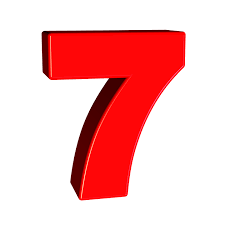 شکل 7: هفت پرسش کلیدی برای ارزیابی سهم نظری آثار علمی – مفهومی در حوزه علم سازمان
آیا تکه جدیدی به علم سازمان می افزاید؟
آیا نحوه عمل علم سازمان را تحت تاثیر قرار می دهد؟ 
آیا از منطق زیر بنایی محکمی برخوردار است؟ 
آیا داری کاملیت و جامعیت است؟ 
آیا به نحوی دقیق به رشته تحریر درآمده است؟ 
آیا در زمان مناسبی ارائه شده است؟ 
آیا توجه تعداد زیادی را، به خود جلب کرده است؟
نتیجه گیری
دغدغه مهم اندیشمندان در عالم نظریه پردازی تعیین معیارهای ارزیابی نظریه جدید مکاتب جدید علمی، مشارکت علمی  بوده است. این معیار میزان نو بودن و استحکام علمی مدل ها، نظریه های جدید در یک رشته را (رشته مدیریت) مورد ارزیابی قرار می دهد.
میزان نو بودن و استحکام علمی مدل ها
بر این اساس نظریه پرداز باید بتواند این معیارها را رعایت کند، بخش اعظم نظریه ها یا در رساله ها و پژوهش های مختلف ارائه می شود یا در قالب مقاله های مفهومی در فصلنامه  های معتبر در فصلنامه های معتبر جهانی. این آثار در صورتی می توانندادعای ایفای نقش علمی در روش موجود (از جمله دانش مدیریت) را اثبات کنند که نشان دهند نکته جدیدی به دانش موجود افزوده اند، نگاه اندیشمندان دانش مدیریت را متاثر ساخته اند، منطقی محکم و علمی ارائه کرده اند، نظریه ای ارائه داده اند که از ویژگی جامعیت و مانعیت برخوردارند.
ویژگی جامعیت و مانعیت
نظریه خود را به نحوی دقیق به رشته تحریر  درآورده اند و چون در زمان مناسب ارائه کرده اند، نگاه بسیاری از اندیشمندان رابه خود جلب کرده است. بنابراین آن چه را در ارایه سهمی نظری حایز اهمیت است نحوه شکل دهی منطقی عناصر و اجزا نظریه است نه نحوی  محاسبه رابطه آماری بین اجزا و عناصر مدل یا نظریه. در واقع زمانی نظریه پرداز می تواند چنین نظریه ای را تدوین کند که در آن قلمرو موضوعی بر جوانب اصلی و فرعی مسلط باشد.
از آن جایی که نظریه پردازی در دوره های عالی دانشگاهی کلیدی اصلی حرکت علمی هر کشور است، از کسانی که در دوره های دتری تحصیل می کنند، درخواست می شود برای فارغ التحصیل شدذن رساله ای ارائه کنند . ای رساله که برای اخذ درجه دکتری فلسفه در مدیریت (دولتی، بازرگانی، صنعتی یا گرایش های مختلف آن ها) ارایه می شود باید نشان دهد که سهم با ارزش افزوده نظری آن چیست؟ باید خردمایه هر نکته جدید با اتکا به تجارت و اندیشه های دیگران را به نمایش گذارد.
بنابراین در رساله های دکتری اصل بر احاطه ی مسلم صاحب رساله بر مبانی نظری موضوع است نه فنون آماری و یا سایر فنون کمی. 
امروزه در کشور، تصور غلط نسبت به رساله ها (کارشناسی ارشد و دکتری) باعث شده است که رساله نویسی به جای تولید علم به تولید آمار و ارقام و روابط جعلی و ساختگی آمار یبپردازد. علت این امر ان است که داوران و ارزیابان رساله به جای تاکید بر مبانی نظری پژوهش تصور می کنند کسی که برای مثال مدل تحلیل مسیر را به کار گرفته یا از قلان تکنیک پیشرفته آماری استفاده کرده رساله خوب و در خور توجهی ارائه داده است.
این جابه جایی هدف با جنبش نرم افزاری(تولید علم) سر ناسازگاری دارد. اگر بر مبانی نظری پژوهش تاکید شود بساط سارقان علمی کشور و ناقضان حریم مقدسی علم در دانشگاه ها برچیده خواهد شد و هر کسی نمی توانند رساله دکتری بنویسد و سفره مدرک گرایی که برخی دانشگاه ها پهن کرده اند جمع خواهد شد.
همین نکته در مورد مجلات علمی- پژوهشی کشور نیز صادق است. اصحاب این فصلنامه ها تصور می کنند جدول، عدد و ارقام یعنی علم بنابراین مقاله هایی را به چاپ می رسانند که صرفا مبتنی بر آمار و  ارقام یا پاسخ های حاصله از پرسش نامه هایی است که بعضا صوری و جعلی است. در صورتی که به نظر می رسد چاپ یک مقاله مفهومی ارزشی بسیار بیشتر از عددسازی و جدول پراکنی دارد. در واقع حاکمیت بلامنازع اثبات گرایی در نشریات مدیریت باعث شده است که سایر پارادایم های پژوهشی (انتقادی، فرا اثابت گرایی، ساخت گرایی، تفسیری) کم تر مورد قبول واقع شود.